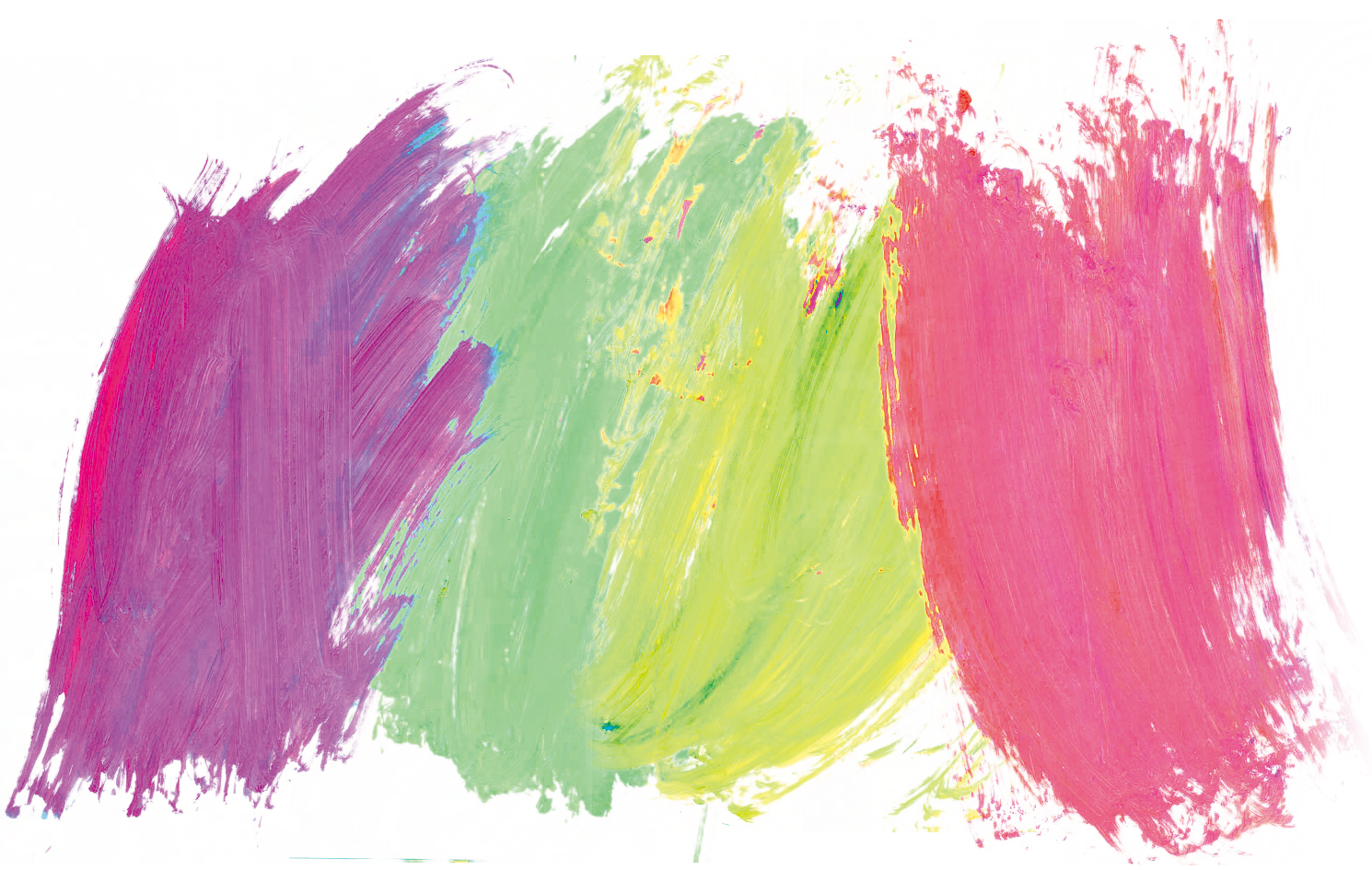 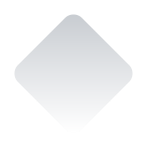 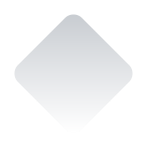 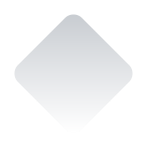 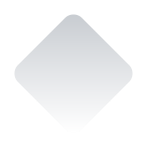 2
0
2
2
工作总结计划汇报PPT模板
延迟符
公司介绍
Company Introduction
公司描述
某某（中国）行业有限公司是一家专注于某某产品及服务的综合性公司，在行业内拥有领先地位。在此录入上述图表的综合描述说明，在此录入上述图表的综合描述说明。在此录入上述图表的综合描述说明。
旗下分支机构
在此录入图表的描述说明，在此录入图表的描述说明。
右键点击图片选择设置图片格式可直接替换图片。您可以点击文字框输入您的描述说明，或者通过复制粘贴，在此录入您的描述说明。
在此录入上述图表的综合描述说明，在此录入上述图表的综合描述说明，在此录入上述图表的综合描述说明。
拥有员工数量
在此录入图表的描述说明，在此录入图表的描述说明。
产品总销售额
在此录入图表的描述说明，在此录入图表的描述说明。
延迟符
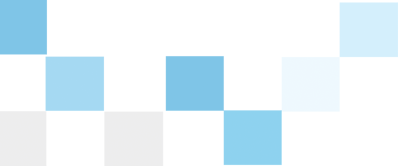 前言
Introduction
岁月流转，时光飞逝，转眼间201X年的工作又过去了一半。
       回首过去半年的工作，经过全体领导及员工的共同努力，公司经营业绩保持良好，行业地位、社会形象日渐提升，各项工作全面发展。今年，面对经济下行所带来的影响，公司上下团结一致，奋力拼搏，打了一场漂亮的安全效益翻身仗。我们不仅在上半年实现了扭亏为赢，而且全年销售收入突破了3亿元，标志着公司迈上了一个新台阶，步入了一个新的发展阶段。
       新起点、新希望。站在2016年的起点，我们将继承和发扬过去工作中存在的优点，汲取经验，摒弃不足，满怀信心，以更清醒的头脑、更旺盛的斗志、更奋发的姿态和更充沛的干劲，向我们的既定目标进发！
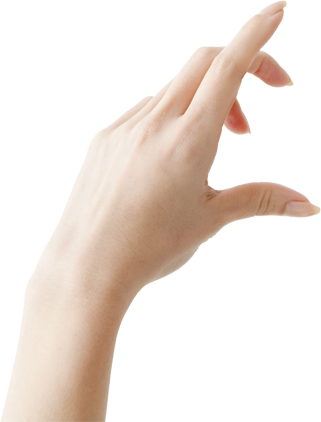 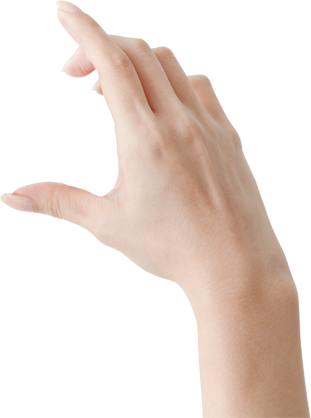 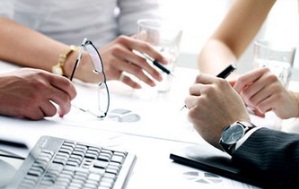 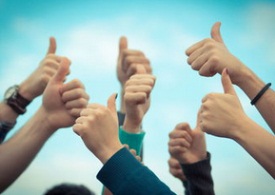 延迟符
目录
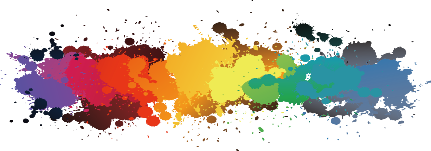 工作完成情况
单击此处添加文本单击此处添加文本
单击此处添加文本单击此处添加文本
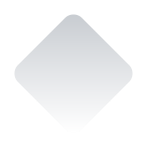 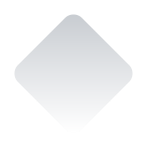 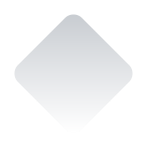 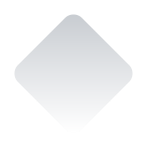 年度工作概述
单击此处添加文本单击此处添加文本
单击此处添加文本单击此处添加文本
4
2
1
3
经验总结与不足
单击此处添加文本单击此处添加文本
单击此处添加文本单击此处添加文本
明年工作计划
单击此处添加文本单击此处添加文本
单击此处添加文本单击此处添加文本
延迟符
工作完成情况
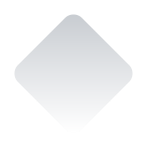 1
延迟符
在此输入您的标题内容
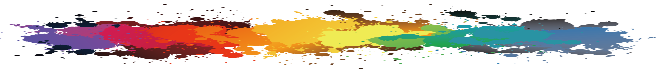 2018
2019
2020
2021
2022
企业发展历程
您的内容打在这里，或者通过复制您的文本后，在此框中选择粘贴，并选择只保留文字。
您的内容打在这里，或者通过复制您的文本后，在此框中选择粘贴，并选择只保留文字。您的内容打在这里，
飞跃
辉煌
您的内容打在这里，或者通过复制您的文本后，在此框中选择粘贴，并选择只保留文字。
您的内容打在这里，或者通过复制您的文本后，在此框中选择粘贴，并选择只保留文字。
您的内容打在这里，或者通过复制您的文本后，在此框中选择粘贴，并选择只保留文字。
创新
启航
拼搏
您的内容打在这里，或者通过复制您的文本后，在此框中选择粘贴，并选择只保留文字。
延迟符
在此输入您的标题内容
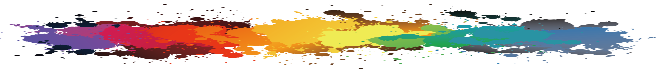 2
请输入您的文字请输入您的文字
请输入您的文字请输入您的文字
1
请输入您的文字
1
请输入您的文字请输入您的文字
请输入您的文字请输入您的文字
请输入您的文字
3
2
请输入您的文字
请输入您的文字请输入您的文字
请输入您的文字请输入您的文字
4
3
请输入您的文字请输入您的文字
请输入您的文字请输入您的文字
请输入您的文字
标题
4
延迟符
在此输入您的标题内容
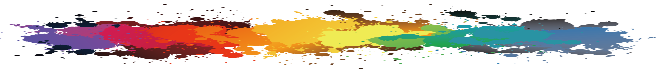 您的内容打在这里，或者通过复制您的文本后，在此框中选择粘贴，并选择只保留文字。您的内容打在这里，
您的内容打在这里，或者通过复制您的文本后，在此框中选择粘贴，并选择只保留文字。您的内容打在这里，
100
90
80
70
60
50
40
30
20
10
10
20
30
40
50
60
70
80
90
100
202X年
202X年
A
输入文字
输入文字
B
输入文字
文字
C
输入文字
输入文字
D
输入文字
输入文字
E
输入文字
输入文字
延迟符
在此输入您的标题内容
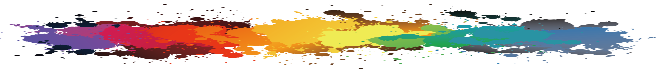 输入你的标题
您的内容打在这里，或者通过复制您的文本后，在此框中选择粘贴，并选择只保留文字。您的内容打在这里，
输入你的标题
输入你的标题
输入你的标题
输入你的标题
输入你的标题
输入你的标题
输入你的标题
输入你的标题
输入你的标题
输入你的标题
输入你的标题
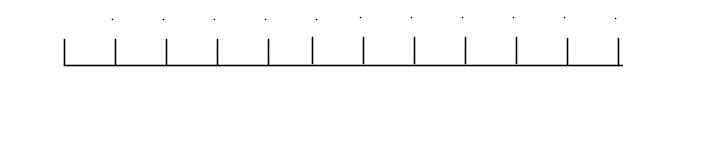 1月
2月
3月
4月
5月
6月
7月
8月
9月
10月
11月
12月
延迟符
在此输入您的标题内容
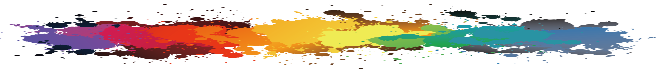 点击输入简要文字内容，文字内容需概括精炼，不用多余的文字修饰，言简意赅的说明分项内容……
点击输入简要文字内容，文字内容需概括精炼，不用多余的文字修饰，言简意赅的说明分项内容……
点击输入简要文字内容，文字内容需概括精炼，不用多余的文字修饰，言简意赅的说明分项内容……
点击输入简要文字内容，文字内容需概括精炼，不用多余的文字修饰，言简意赅的说明分项内容……
第四阶段
第二阶段
第一阶段
第三阶段
延迟符
工作概述
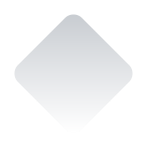 2
延迟符
在此输入您的标题内容
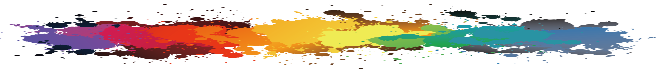 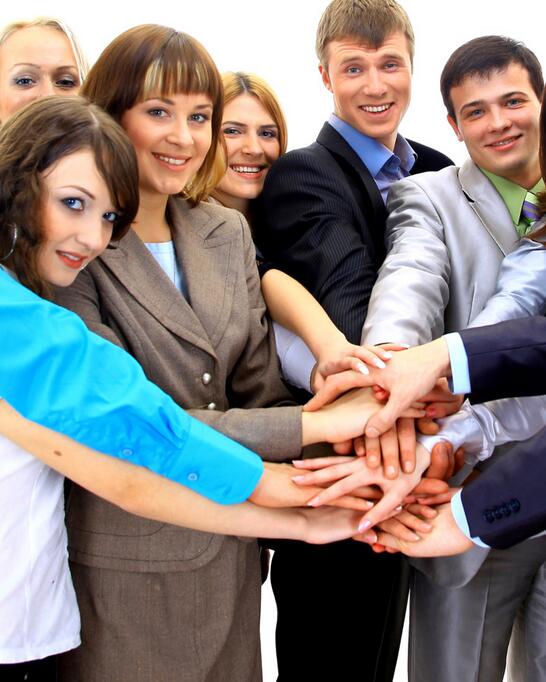 团队是指拥有共同目标，并且具有不同能力的一小群人有意识的协调行为或力的系统，这群人就如同人的五官一样，共同协作维持一个人的生存，缺一不可。
       我们是一支专业的团队。我们的成员拥有多年的信息安全专业技术背景，来自国内知名安全公司的一线骨干。
       我们是一支年轻的团队。我们的平均年龄仅有26岁，充满了朝气和创新精神。
       我们是一支专注的团队。我们坚信，安全的品牌源自客户的信任。只有专注，才能做好安全。
       我们是一支有梦想的团队。我们来自五湖四海，因为一个共同的梦想：做一家真正优秀的信息安全企业，为客户提供最可靠的互联网安全防护。
还是文字
文字
文字
文字
延迟符
在此输入您的标题内容
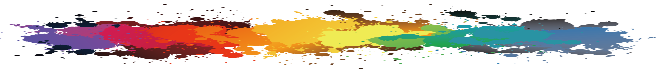 01
请输入您的文字  请输入您的文字 请输入您的文字
请输入您的文字  请输入您的文字 请输入您的文字
02
请输入您的文字  请输入您的文字 请输入您的文字
请输入您的文字  请输入您的文字 请输入您的文字
01单击填加标题
02单击填加标题
03单击填加标题
03
请输入您的文字  请输入您的文字 请输入您的文字
请输入您的文字  请输入您的文字 请输入您的文字
延迟符
在此输入您的标题内容
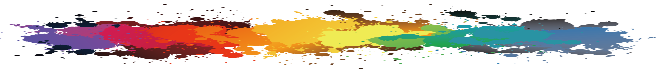 务实创新的服务精神
在此录入图表的描述说明，在此录入图表的描述说明，在此录入上述图表的描述说明。
谦虚谨慎的服务态度
在此录入图表的描述说明，在此录入图表的描述说明。
专业优质的服务团队
在此录入图表的描述说明，在此录入图表的描述说明。
洞察敏锐的服务意识
在此录入图表的描述说明，在此录入上述图表的描述说明，在此录入上述图表的描述说明。
延迟符
在此输入您的标题内容
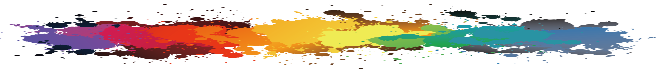 此处添加标题内容
点击此处添加内容
点击此处添加内容
此处添加标题内容
点击此处添加内容
点击此处添加内容
此处添加标题内容
点击此处添加内容
点击此处添加内容
此处添加标题内容
点击此处添加内容
点击此处添加内容
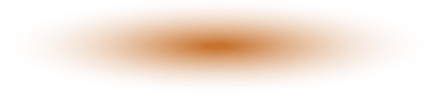 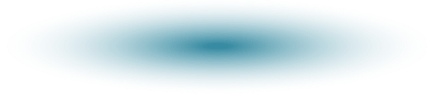 延迟符
在此输入您的标题内容
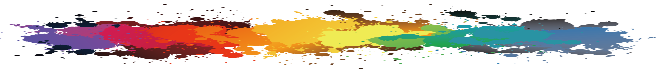 完成项目一
完成项目二
在此录入上述图表的描述说明，在此录入上述图表的描述说明，在此录入上述图表的描述说明。
在此录入上述图表的描述说明，在此录入上述图表的描述说明，在此录入上述图表的描述说明。
在此录入图表的综合描述说明。在此录入上述图表的综合描述说明，在此录入上述图表的综合描述说明，在此录入上述图表的综合描述说明，在此录入上述图表的综合描述说明，在此录入上述图表的综合描述说明。
在此录入上述图表的描述说明，在此录入上述图表的描述说明，在此录入上述图表的描述说明。
在此录入上述图表的描述说明，在此录入上述图表的描述说明，在此录入上述图表的描述说明。
完成项目三
完成项目四
延迟符
在此输入您的标题内容
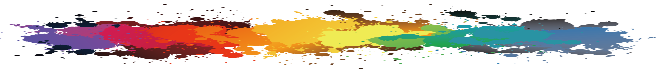 30%
50%
80%
100%
在此添加标题
在此添加标题
在此添加标题
在此添加标题
替换你的文字替换你的文字
替换你的文字
替换你的文字替换你的文字
替换你的文字
替换你的文字替换你的文字
替换你的文字
替换你的文字替换你的文字
替换你的文字
TEXT HERE
TEXT HERE
TEXT HERE
TEXT HERE
替换你的文字替换你的文字替换你的文字替换你的文字替换你的文字替换你的文字替换你的
替换你的文字替换你的文字替换你的文字替换你的文字替换你的文字替换你的文字替换你的
延迟符
经验总结与不足
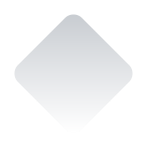 3
延迟符
在此输入您的标题内容
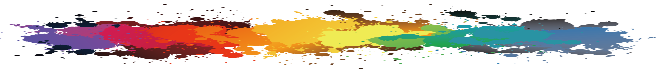 此处添加详细文本描述此处添加详细文本描述此处添加详细文本描述
此处添加详细文本描述此处添加详细文本描述此处添加详细文本描述
1
2
3
4
次一级标题
次一级标题
次一级标题
次一级标题
此处添加详细文本描述此处添加详细文本描述此处添加详细文本描述
此处添加详细文本描述此处添加详细文本描述此处添加详细文本描述
延迟符
在此输入您的标题内容
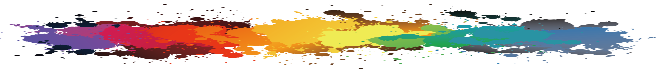 单击此处添加文本，单击此处添加文本，单击此处添加文本
单击此处添加文本，单击此处添加文本，单击此处添加文本
单击此处添加文本，单击此处添加文本，单击此处添加文本
标题
标题
标题
单击此处添加文本，单击此处添加文本，单击此处添加文本
单击此处添加文本，单击此处添加文本，单击此处添加文本
单击此处添加文本，单击此处添加文本，单击此处添加文本
单击此处添加文本，单击此处添加文本，单击此处添加文本
单击此处添加文本，单击此处添加文本，单击此处添加文本
单击此处添加文本，单击此处添加文本，单击此处添加文本
延迟符
在此输入您的标题内容
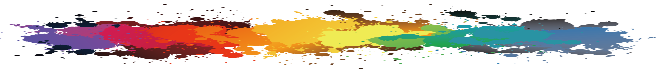 标题文字
标题文字
标题文字
标题文字
标题文字
标题文字
单击此处添加文本单击此处添加
单击此处添加文本单击此处添加
单击此处添加文本单击此处添加
单击此处添加文本单击此处添加
单击此处添加文本单击此处添加
单击此处添加文本单击此处添加
单击此处添加文本单击此处添加
单击此处添加文本单击此处添加
单击此处添加文本单击此处添加
单击此处添加文本单击此处添加
单击此处添加文本单击此处添加
单击此处添加文本单击此处添加
单击此处添加文本单击此处添加
单击此处添加文本单击此处添加
单击此处添加文本单击此处添加
单击此处添加文本单击此处添加
单击此处添加文本单击此处添加
单击此处添加文本单击此处添加
标题
文字
标题
文字
标题
文字
延迟符
在此输入您的标题内容
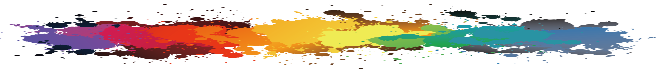 在此添加标题
在此添加标题
这里添加文字内容这里添加文字内容这里添加文字内容
这里添加文字内容这里添加文字内容这里添加文字内容
01
02
03
04
在此添加标题
这里添加文字内容这里添加文字内容这里添加文字内容
在此添加标题
这里添加文字内容这里添加文字内容这里添加文字内容
延迟符
在此输入您的标题内容
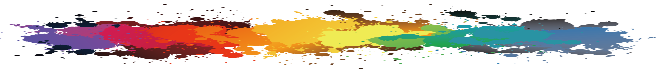 02
01
单击此处填加标题
请输入您的文字请输入您的文字
请输入您的文字请输入您的文字
单击此处填加标题
请输入您的文字请输入您的文字
请输入您的文字请输入您的文字
03
单击此处填加标题
请输入您的文字请输入您的文字
请输入您的文字请输入您的文字
延迟符
在此输入您的标题内容
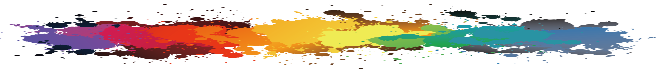 添加文本
添加文本
您的内容打在这里，或者通过复制您的文本后，在此框中选择粘贴，并选择只保留文字。
您的内容打在这里，或者通过复制您的文本后，在此框中选择粘贴，并选择只保留文字。
添加文本
添加文本
您的内容打在这里，或者通过复制您的文本后，在此框中选择粘贴，并选择只保留文字。
您的内容打在这里，或者通过复制您的文本后，在此框中选择粘贴，并选择只保留文字。
添加标题
添加文本
添加文本
您的内容打在这里，或者通过复制您的文本后，在此框中选择粘贴，并选择只保留文字。
您的内容打在这里，或者通过复制您的文本后，在此框中选择粘贴，并选择只保留文字。
延迟符
明年工作计划
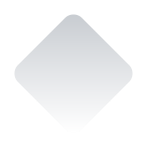 4
延迟符
在此输入您的标题内容
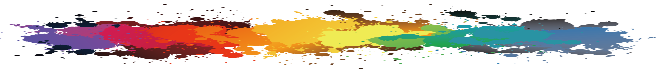 起点
第一
季度
点击添加文本点击添加文本点击添加
起点
第二
季度
第三
季度
点击添加文本点击添加文本点击添加
第四
季度
点击添加文本点击添加文本点击添加文本点击添加文本
延迟符
在此输入您的标题内容
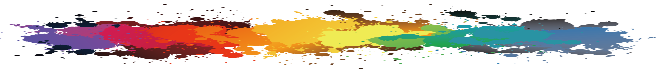 ③ 
您的标题
单击填加标题
这里输入文字这里输入文字这里输入文字这里输入文字这里输入文字这里输入文字
① 
您的标题
② 
您的标题
单击填加标题
这里输入文字这里输入文字这里输入文字这里输入文字这里输入文字这里输入文字
单击填加标题
这里输入文字这里输入文字这里输入文字这里输入文字这里输入文字这里输入文字
延迟符
单击此处添加标题
单击此处添加标题
单击此处添加标题
单击此处添加标题
此处添加详细文本描述，建议与标题相关并符合整体语言风格，语言描述尽量
此处添加详细文本描述，建议与标题相关并符合整体语言风格，语言描述尽量
此处添加详细文本描述，建议与标题相关并符合整体语言风格，语言描述尽量
此处添加详细文本描述，建议与标题相关并符合整体语言风格，语言描述尽量
在此输入您的标题内容
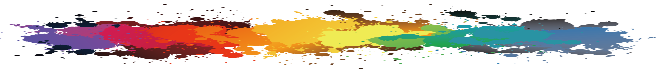 延迟符
在此输入您的标题内容
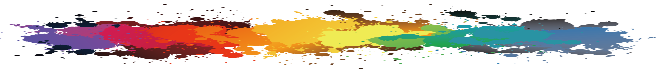 这里填写小标题
这里填写小标题
请输入你的文字内容、请输入你的文字内容。请输入你的文字内容。请输入你的文字内容。
请输入你的文字内容、请输入你的文字内容。请输入你的文字内容。请输入你的文字内容。
这里填写小标题
这里填写小标题
请输入你的文字内容、请输入你的文字内容。请输入你的文字内容。请输入你的文字内容。
请输入你的文字内容、请输入你的文字内容。请输入你的文字内容。请输入你的文字内容。
延迟符
在此输入您的标题内容
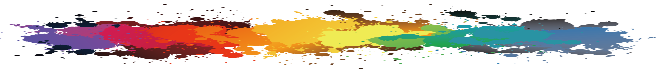 添加标题
添加标题
您的内容打在这里，或者通过复制您的文本后，在此框中选择粘贴，并选择只保留文字。您的内容打在这里，或者通过复制您的文本后，在此框中选择粘贴。
您的内容打在这里，或者通过复制您的文本后，在此框中选择粘贴，并选择只保留文字。您的内容打在这里，或者通过复制您的文本后，在此框中选择粘贴。
添加标题
添加标题
A
B
您的内容打在这里，或者通过复制您的文本后，在此框中选择粘贴，并选择只保留文字。您的内容打在这里，或者通过复制您的文本后，在此框中选择粘贴。
您的内容打在这里，或者通过复制您的文本后，在此框中选择粘贴，并选择只保留文字。您的内容打在这里，或者通过复制您的文本后，在此框中选择粘贴。
C
D
延迟符
在此输入您的标题内容
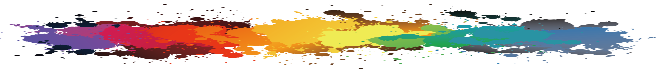 在此录入图表的综合描述说明。在此录入上述图表的综合描述说明，在此录入上述图表的综合描述说明，在此录入上述图表的综合描述说明，在此录入上述图表的综合描述说明，在此录入上述图表的综合描述说明。
添加标题
点击输入图表的描述说明
添加标题
点击输入图表的描述说明
添加标题
点击输入图表的描述说明
添加标题
点击输入图表的描述说明
延迟符
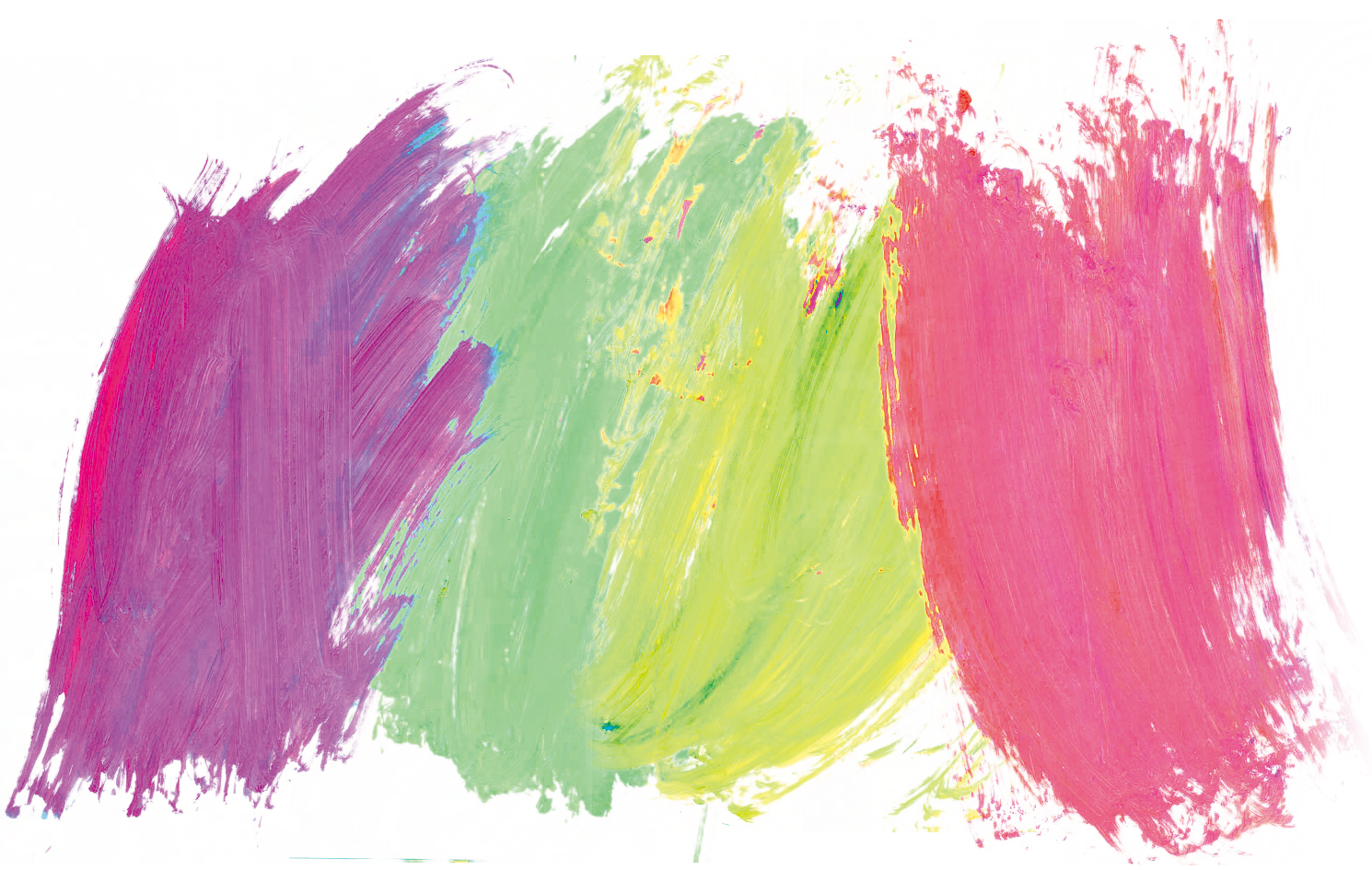 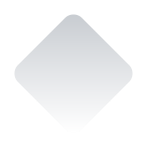 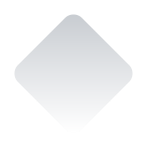 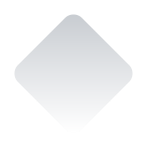 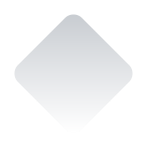 赏
谢
观
谢
工作总结计划汇报PPT模板